#Icanhazpdf?
Teaching the options and Ethics of research beyond college
Amber Cook and Kathy Snediker
University of South Carolina
[Speaker Notes: Introduction
Who we are and what we do (very, very brief)
How we started talking about this – AMBER
What we hope to do: - KATHY
Create a workshop for graduating students
Create a guide for alumni (esp. at a distance)
Develop a group for grad students with interest in scholarly comm issues? -AMBER]
Research beyond college
Who to reach and how to reach them
Where are resources available
What are the ethical considerations
[Speaker Notes: (AMBER) Today we want to discuss our initial ideas for a workshop, share information about available resources and tools, and focus specifically on the ethical issues surrounding some of the options students may find when searching for information

As we first started brainstorming for our workshop, these are the main things we focused on…]
audiences
Graduating students
Undergrad v. Graduate
Discipline-specific considerations
Alumni
Internal audiences
Librarians
Alumni Association
[Speaker Notes: (KATHY) Thought a lot about are audiences:
Reach students while they are still here, so they know what to expect and how to get started when things change post-grad.
This is where we see trying a workshop, or even finding places to fit some of this information into the curriculum.

Many research strategies post-grad will be the same for all graduates, but undergrads and grad students will likely have different needs and interest in using scholarly resources after graduation
We also thought about special populations, for example Business students, and the particular issues they may run up against. Business info is very expensive and often our licensing is only for educational use (much less expensive), so sometimes even walk-in access is not available to specific databases. They may have a harder time than others, esp. depending on the size of the company they work for or if they’re trying to start their own company.

2. Current alumni consistently contact us about regaining remote access to resources (about 20-30 times a year just through email and chat)
This is another population that also needs help and strategies.
Because of the ways they usually contact us (chat and email), we think a detailed guide would be an easy way to provide information about all the options they have.

3. Finally, we also realized there are internal audiences within the library and the larger institution that could benefit from this information.
Public services librarians need to be aware of what traditional services the library offers to alumni and public patrons, but we can also start thinking creatively about how we can help meet some of their needs in less traditional ways, and we’ll discuss some of those later.
Can we be better partners with organizations like the Alumni Association, who may struggle to provide helpful guidance beyond what they can offer or inadvertently mislead alums about their benefits because they lack some perspectives on the issue as a whole?]
Key concepts
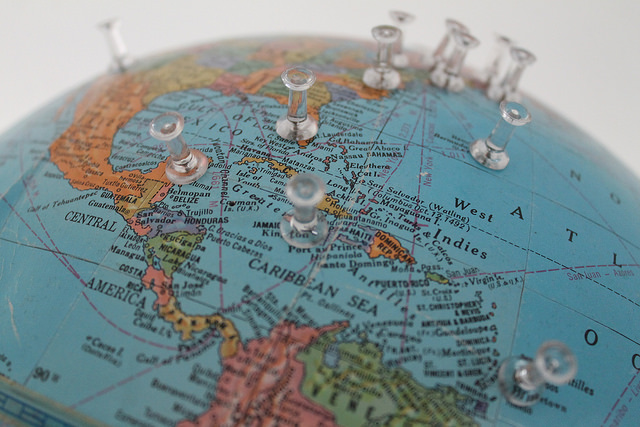 CC BY 2.0 at https://flic.kr/p/s6895e
CC BY-SA 2.0 at https://flic.kr/p/kmEwex Creator: Stacie DaPonte
[Speaker Notes: (KATHY) While there are a variety of different individual choices and options we can tell students about, we think focusing on two key concepts will help students “get it” in terms of understanding how library and resource access works.

Those two key concepts are money (click for animation) and location (click for animation).

Money – Libraries resources not free; generally licensed for use by certain population; price usually based on how big that population is (FTE); may help them understand why adding all alumni is not feasible

Location – Many alums seem to think of us as their “library for life” even when that would be incredibly inconvenient for them based on their location. We all know that many aspects of library service are still location-based, but non-librarians don’t. We see several misconceptions at work here we may need to correct:
The misconception that “if it’s all online, anyone can give it to me, no matter where I am”
User assume they must be able to get more through their existing “affiliation” (alumni status) then they would through a new affiliation somewhere else, or that USC must have better or more resources
Possibly even just starting with the familiar, not understanding many libraries offer similar services, or even feel like we “owe” them something

Goal – Get patrons (whether graduating students or alums) to focus on what it is they really need
Ex. Student got PhD at USC and wants to know how they can “get access to all our library resources remotely.” Do they really need all? Chemists don’t generally need Humanities literature and vice versa. What if they just want a specific dissertation?]
Where to start
Alumni benefits
New institutional or professional affiliation
Local institution of higher ed
Public library (ILL)
State-sponsored programs (e.g. DISCUS)
[Speaker Notes: (KATHY) There are some basic options that apply to almost any scenario: 

Alumni benefits – what you do and don’t offer – membership required?

What other affiliations does the patron have? – Ex. Had grad student at another institution contact us (alum) before their new school! Assumption about who has what and who you need to contact to get it

Local college or university – Friends group for checkout or ILL? Do they allow walk-in/guest users?

Public library – Checkout and ILL?

State-sponsored programs for citizens, similar to DISCUS
	Ex. Georgia has GALILEO
	Ex. North Carolina has NC LIVE
	Ex. Ohio Web Library for all residents]
Open access
Free and easily accessible
Includes the rights to re-use, modify, and distribute without restriction, except for attribution to the original source
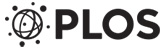 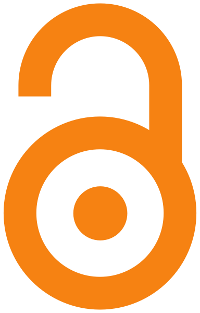 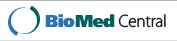 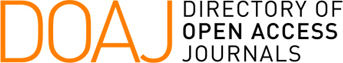 [Speaker Notes: (AMBER) Also, teach basics of what open access is and is not – don’t feel it’s necessary to get into Green v. Gold OA in this setting
 Free (by itself) ≠ Open access

So great because it doesn’t require any affiliation to access – free and easily accessible for all!

We can help people become familiar with journals in their discipline (create guides, work with them personally, however you want)]
New tools to support finding OA
Open Access button
Unpaywall
Canary Haz
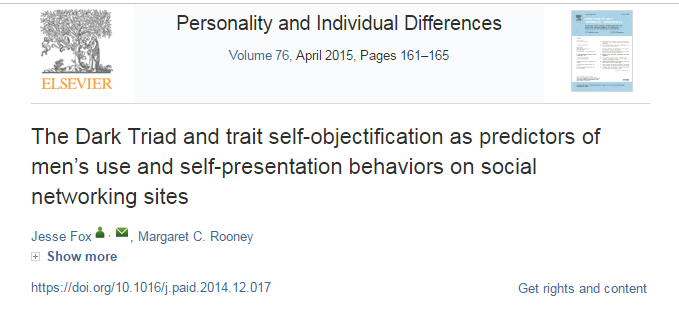 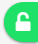 [Speaker Notes: (AMBER) Open access button – Project of 2 grad students in UK
Browser bookmarklet that lets user report when they hit a paywall
Wanted to provide access but also collect data – where user is, what is their profession, why they were searching
Where they are now:
	Comprehensive searching for OA options
	Ask authors to share their work in a repository when users request article
	Search by identifiers (URL, DOI, PMID) or just title and citation
	Open, free API to build your own tools
	Working to partner with ILL

Explain how Unpaywall works
Use in ILL

Canary Haz – very new, just found it!
Incorporates searching your library subscription access AND open access repositories at the same time
Promoting working with ILL departments]
other options On the up-and-up…
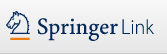 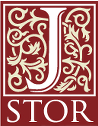 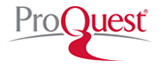 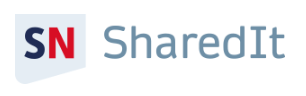 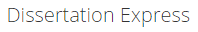 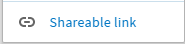 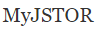 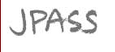 [Speaker Notes: (KATHY) Some vendors are already working to provide access options for independent researchers. Here are some examples:

JSTOR has two options:
Read and Register – Free, but no downloading, read online only, w/ monthly article limits
	Perfect example of free not equaling OA!
Subscription JPASS – Yearly and monthly options, allow unlimited reading and specific number of downloads

SpringerNature
Provides shareable links to view-only versions (no downloads)
Allowed on social media and other sites
Can send a link to anyone from content your library has so at least they can read it

ProQuest Dissertations Express
	Can purchase any PDF they have the rights to, and some are even free
	Great for alumni, authors (they get a discount), and ILL]
…And some controversial options
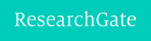 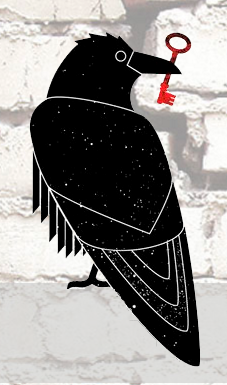 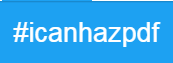 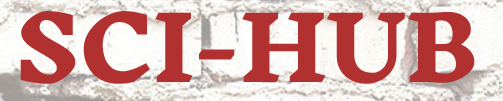 [Speaker Notes: (KATHY) You may be familiar with all or some… There are other platforms (academia.edu, Reddit, and FB) where similar things happen, but these are the ones we plan to focus on as primary examples of ethically dubious options, sometimes called “dark-sharing.”

1. ResearchGate
Founded by two physicians and a computer scientist in 2008, basically a social networking site for researchers to share papers, ask and answer questions, and find collaborators


2. #ICANHAZPDF
Twitter hashtag that began in 2011 that facilitates peer-to-peer file sharing


3. Sci-Hub
Founded by a grad student in Kazakhstan, Alexandra Elbakyan, in 2011 in reaction to the lack of access to scholarly research behind paywalls, especially in non-western countries. As of April this year, it had surpassed 62 million articles. Sci-Hub is a sister site with LibGen in Russia, the repository were accessed papers are stored. Sci-Hub first to automate process of bypassing paywalls.]
Researchgate: the appearance of legitimacy
Founded by scientists in 2008
Basically social-networking site for academia, allowing members to share papers, ask and answer questions, and find collaborators
Problems: Assumption of legitimate sharing and realities of copyright infringement
[Speaker Notes: (KATHY – PUB SERV)

- Why it’s problematic:
	1. Study found that over 50% of the non-OA articles from their random sample posted on the site infringed on copyright and were not compliant with publishers’ policy
In many cases, they may be allowed to upload, say, a preprint, but they upload the published version instead. Some may not be aware that they are not allowed to do so and some may be aware but do not care enough about this issue” (Jamali, 2017).

	2. Set up as a social network (familiarity) that is heavily supported by participating academics, makes it seem legitimate and trustworthy
“However, ResearchGate itself does not check uploaded files to see if they are uploaded legally and in compliance with copyright; not all authors comply with their agreements with journal publishers. 	

	3. About 10% of full text links provided by Google Scholar go to ResearchGate, according to study (Jamali 2017), so people will encounter it in the process of their normal search activities

(AMBER – ILL PERSPECTIVE)
“One can easily be fooled into thinking that this sort of ‘dark sharing’ with ResearchGate and Academia.edu is a good compromise for getting open-access publishing right—it’s not. If anything, dark sharing undermines open-access progress by providing a quick shortcut that lacks the stability and management of a journal or repository system…” – Jon Tennant, Who isn’t profiting off the backs of researchers? [Blog post]. The Crux, Discover Magazine, February 1, 2017.]
#icanhazpdf:Ill competition and Civil disobedience
Low-volume, peer-to-peer file sharing
Similar sharing happens on Reddit, FB, personal email
Why not Interlibrary Loan?
[Speaker Notes: (AMBER) Someone makes the request with citation and email in tweet; someone else with access emails it; user deletes original tweet; “Thanking a user who fulfills the request is discouraged. This allows the fulfilling user, who likely violated a copyright or license agreement, to maintain anonymity. “ Gardner and Gardner, Bypassing Interlibrary Loan via Twitter: An Exploration of #icanhazpdf Requests, ACRL 2015 Conference.

Some see as personal act of civil disobedience against an unfair system that needs to change. Others simply see a fast, convenient way to get access (whether they have no other options or they just prefer this option.)

Issues specifically for libraries
When viewed as competition, we are at a disadvantage by having to comply with copyright and licensing agreements
Also, when done outside of ILL, this peer-to-peer sharing means the library has no record of user demand for a paper/publication, and the host institution of the person providing the PDF will have inflated user stats
Magnitude is unknown, especially because requesting is done “underground” and original tweets are deleted, so collecting data is very difficult
Recent survey research helps us understand why even students and researchers with access to ILL services use back-channels instead:

(KATHY) Gardner and Gardner did a study on the motivations behind crowdsourced research sharing and found:
“The reasons users included for obtaining scholarly materials from peer-to-peer services were coded into the following themes: Speed, User Experience (easy or convenient), Ideology (“info should be free,”etc.), Access (no institutions, no ILL option, etc.), and Cost (n=148).”
The reasons users included for providing scholarly materials to others were coded into the themes: Reciprocity (felt desire to give back to service), Community, Solidarity (felt empathy for those needing access), Ideology/Civil Disobedience (“info should be free,” “tax-funded research, etc.), , and Other (n=104).
Views about potential violation of copyright, ToS, etc. were coded as “Information Should Be Free, Not a Violation, Don’t Care, Animus Toward Publishers, and Displeasure with Current Copyright Regime.”]
SCI-Hub: Pirate or robin hood?
Currently involved in a lawsuit with Elsevier
Justification in UN Declaration on Human Rights
Issues for libraries
Need or convenience?
Helping or hurting Open Access goals?
[Speaker Notes: (AMBER) Piracy – Yes! Has been ruled to violate US copyright law; not denied by founder, but she defends her goals with Article 27 of the United Nations’ Universal Declaration of Human Rights, which states that “everyone has the right freely to … share in scientific advancement and its benefits.”

Massive popularity shows the need for easier, less-costly access to scientific research. But it’s never that simple.

Issues for libraries:
“When researchers access papers through Sci-Hub, article usage information is lost. Authors do not benefit from download statistics, for example, which are increasingly being used to assess the impact of their work. Libraries cannot properly track usage for the journals they provide and could wind up discontinuing titles that are useful to their institution. As institutions cancel subscriptions, the ability of nonprofit scientific societies to provide  journals and support their research communities is diminished.” McNutt, My love-hate of Sci-Hub, editorial in Science magazine

“Elbakyan declined to say exactly how she obtains the papers, but she did confirm that it involves online credentials: the user IDs and passwords of people or institutions with legitimate access to journal content. She says that many academics have donated them voluntarily.” John Bohannon, Who’s downloading pirated papers? Everyone, from Science
When these types of services harvest content through institutions, publishers often temporarily disable legitimate subscription access because of the violation of licensing agreements
Also compromise the security of institutional systems. Elsevier and librarians at institutions have documented phishing schemes to gain credentials

3. Majority of users in China, Iran, India and other nations with less access. But about 17% come from US users who ostensibly have other methods of access. It’s just easier to use Sci-Hub. “And for all the researchers at Western universities who use Sci-Hub instead, the anonymous publisher lays the blame on librarians for not making their online systems easier to use and educating their researchers. “I don’t think the issue is access—it’s the perception that access is difficult,” he says. (Bohannon 2016)
- However, librarians need to comply with authentication systems and licensing agreements, so we can’t make it as seamless

4. Harvard’s Suber says… Although Sci-Hub helps a great many researchers, he notes, it may also carry a “strategic cost” for the open-access movement, because publishers may take advantage of “confusion” over the legality of open-access scholarship in general and clamp down. “Lawful open access forces publishers to adapt,” he says, whereas “unlawful open access invites them to sue instead.” (Bohannon 2016)]
Teaching Ethical issues
Free ≠ Open Access
Copyright/Author’s rights
Licensing agreements
Effect on legitimate access
[Speaker Notes: (KATHY) Potential topics:

Students and researchers may confuse something being offered for free with open access. True OA requires legal contracts or licensing that formalizes the rights holders’ intentions to make the material OA.
Need to have an awareness when you access something of how the provider obtained it!

2. Want to make future scholars/authors aware of their roles and responsibilities in the publishing ecosystem. 
Do they take the time to find out what options they do have for making their work available by, for example, self-archiving?
Do they seek out OA publications or negotiate with publishers over author agreements?
If you’re downloading an article from Sci-Hub for use in a future paywalled article, taking no steps to make your own work open access, that’s hypocritical and perpetuating the issue

3. Making undergrads aware of Creative Commons licenses, both as consumers and as creators of content.
(Me with my own pics on Flikr)

4. Unauthorized access can disrupt legitimate subscription access and open users to privacy and hacking concerns – what happens if and when it’s successfully shut down?

Ultimately, we need to be working toward sustainable solutions for access to resources for everyone!]
Questions? Comments?
Banks, M. (2016, May 31). Sci-Hub: What it is and why it matters. American Libraries. Retrieved from https://americanlibrariesmagazine.org/2016/05/31/why-sci-hub-matters/
Bohannon, J. (2016, April 28). Who’s downloading pirated papers? Everyone. Science. Retrieved from http://public.tableau.com/views/USMap_DownloadsByCity_0/Dashboard1?:embed=y&:showVizHome=no&:showTa...
Carroll, D., & McArthur, J. (2013, September 2). The Open Access Button: It’s time we capture individual moments of paywall injustice and turn them into positive change. Retrieved June 1, 2017, from http://blogs.lse.ac.uk/impactofsocialsciences/2013/09/02/the-open-access-button-carroll-mcarthur/
Celebrating the Open Access Button’s Fourth Birthday! (2017, April 25). Retrieved June 12, 2017, from https://blog.openaccessbutton.org/celebrating-the-open-access-buttons-fourth-birthday-3472cfdde041
Gardner, C. C., & Gardner, G. J. (2017). Fast and furious (at publishers): The motivations behind crowdsourced research sharing. College & Research Libraries, 78(2). Retrieved from http://crl.acrl.org/index.php/crl/article/view/16578
Gardner, C., & Gardner, G. (2015). Bypassing interlibrary loan via Twitter: An exploration of #icanhazpdf requests. Presented at the ACRL 2015, Portland, OR. Retrieved from http://eprints.rclis.org/24847/
ICanHazPDF. (2017, April 3). In Wikipedia. Retrieved from https://en.wikipedia.org/w/index.php?title=ICanHazPDF&oldid=773691302
Jamali, H. R. (2017). Copyright compliance and infringement in ResearchGate full-text journal articles. Scientometrics, 112(1), 241–254. https://doi.org/10.1007/s11192-017-2291-4
Mathot, S. (2012, March 12). The difference between freely accessible content and Open Access. Retrieved June 12, 2017, from https://www.cogsci.nl/blog/miscellaneous/192-the-difference-between-freely-accessible-content-and-open-access
McKenzie, L. (2017, April 6). How a browser extension could shake up academic publishing. The Chronicle of Higher Education. Retrieved from http://www.chronicle.com/article/How-a-Browser-Extension-Could/239714?cid=wcontentlist_hp_latest
McNutt, M. (2016). My love-hate of Sci-Hub. Science, 352(6285), 497–497. https://doi.org/10.1126/science.aaf9419
Mohdin, A. (2015, October 23). How to get free access to academic papers on Twitter. The Atlantic. Retrieved from https://www.theatlantic.com/technology/archive/2015/10/why-some-academics-are-sharing-their-papers-for-free/411934/?utm_source=SFTwitter
Peet, L. (2016, August 25). Sci-Hub controversy triggers publishers’ critique of librarian. Library Journal. Retrieved from http://lj.libraryjournal.com/2016/08/copyright/sci-hub-controversy-triggers-publishers-critique-of-librarian/
Sci-Hub. (2017, May 19). In Wikipedia. Retrieved from https://en.wikipedia.org/w/index.php?title=Sci-Hub&oldid=781139313
Tennant, J. (2017, February 1). Who isn’t profiting off the backs of researchers? Retrieved June 12, 2017, from http://blogs.discovermagazine.com/crux/2017/02/01/who-isnt-profiting-off-the-backs-of-researchers/